SINDICATOS  E O COMBATE AO ASSÉDIO MORAL E SEXUAL NAS RELAÇÕES DE TRABALHO
VIVIANN BRITO MATTOS
Procuradora Regional do Trabalho (MPT/RJ)
Coordenadora Nacional de Promoção da Liberdade Sindical e do Diálogo Social
(CONALIS)
CONSIDERAÇÕES INICIAIS
PROBLEMA DE SAÚDE NO (DO) TRBALHO - Segundo a OMS e a OIT (art. 3º da Convenção 155, ratificada), o conceito de saúde abrange não só a ausência de afecções ou de doenças, mas também os elementos físicos, mentais e sociais que afetam a saúde e estão diretamente relacionados com a segurança e a higiene no trabalho. 
O assédio moral e/ou sexual possui máxima aptidão para degradar o meio ambiente do trabalho como um todo, em total desrespeito aos direitos fundamentais previstos nos arts. 6º; 7º, XXII; 200, VIII, e; 225, da CF.
Riscos Psicossociais (NR 20 - Segurança e saúde no trabalho com inflamáveis e combustíveis): influência na saúde mental dos trabalhadores, provocada pelas tensões da vida diária, pressão do trabalho e outros fatores adversos.
NR 1 – Vigência a partir de maio de 2025 - obrigará as empresas a implementarem medidas para gerenciar os riscos psicossociais, garantindo que os trabalhadores não adoeçam mentalmente devido à sobrecarga ou a ambientes tóxicos. As empresas deverão realizar avaliações contínuas dos riscos e estabelecer estratégias para prevenir situações de assédio e violência no trabalho
CONSIDERAÇÕES INICIAIS
PROBLEMA DE GÊNERO – 
49% das mulheres brasileiras estão preocupadas com a própria segurança no trabalho, durante o trajeto ou em viagens profissionais 
40% das mulheres brasileiras relatam já ter sofrido assédio sexual no trabalho. Desse grupo, 60% afirmaram que não reportaram o ocorrido.
Mulheres sofrem cinco vezes mais assédio sexual no trabalho do que os homens 
31% das mulheres relatam já terem sofrido assédio moral no trabalho, enquanto para os homens o patamar é de 22%.
ASSÉDIO MORAL
O QUE É? Doutrina X OIT
Para Marie-France Hirigoyen, o assédio moral no trabalho é definido como qualquer conduta abusiva (gesto, palavra, comportamento, atitude...) que atente, por sua repetição ou sistematização, contra a dignidade ou integridade psíquica ou física de uma pessoa, ameaçando seu emprego ou degradando o clima de trabalho.
Convenção 190 da OIT – 
Art. 1º, a -  termo "violência e assédio" no mundo do trabalho refere-se a um conjunto de comportamentos e práticas inaceitáveis, ou de suas ameaças, DE OCORRÊNCIA ÚNICA OU REPETIDA, que visem, causem, ou sejam susceptíveis de causar dano físico, psicológico, sexual ou econômico, e inclui a violência e o assédio com base no gênero;
Art. 2º - A presente Convenção protege os trabalhadores e outras pessoas no MUNDO DO TRABALHO, incluindo os trabalhadores tal como definido pela legislação e prática nacional, bem como as pessoas que trabalham independentemente do seu estatuto contratual, as pessoas em formação, incluindo os estagiários e aprendizes, os trabalhadores cujo emprego foi rescindido, os voluntários, as pessoas à procura de emprego e os candidatos a emprego, e os indivíduos que exercem autoridade, deveres ou responsabilidades de um empregador.
O que caracteriza o  assédio moral, é o tratamento vexatório, constrangedor ou humilhante, infligido ao trabalhador, por meio de insinuações, ameaças, insultos, isolamento, ou empecilhos ao adequado desempenho de tarefas.
A intensificação do assédio pode levar ao ISOLAMENTO DA VÍTIMA, como forma de autoproteção, o que, posteriormente, a faz ser considerada pelos próprios colegas como antissociais e sem espírito de cooperação. 
Trata-se de agressão psicológica ou sofrimento invisível imposto ao trabalhador, que se concretiza em uma INVASÃO PROGRESSIVA no seu território psíquico.
ASSÉDIO MORAL
ASSÉDIO MORAL – Elementos Constitutivos
Elemento TELEOLÓGICO = Para a configuração do assédio moral é necessária a intenção de humilhar, prejudicar, assediar?
Há divergência na doutrina quanto ao caráter OBJETIVO ou SUBJETIVO do assédio moral. Ou seja: o assediador precisa ter a intenção de ofender, humilhar, prejudicar? Ou basta o resultado.
A Convenção 190 da OIT considera o caráter OBJETIVO do assédio moral, dispensando o animus de assediar. Basta que a conduta tenha POTENCIAL danoso:
Art. 1º da Convenção 190 – “... conjunto de comportamentos e práticas inaceitáveis, ou ameaças de tais comportamentos e práticas, que se manifestam apenas uma vez ou repetidamente, que objetivam causar, causam ou são suscetíveis de causar danos físicos, psicológicos, sexuais ou econômicos, incluída a violência e o assédio em razão de gênero.
ASSÉDIO MORAL – Espécies
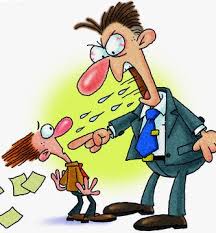 INTERPESSOAL - é o assédio moral praticado em relação a alvos específicos, geralmente entre dois indivíduos ou entre um grupo e um indivíduo, com a finalidade de prejudicar, principalmente estimular pedidos de demissão por parte das vítimas ou ainda motivar transferências, mudanças de cargo e alterações nas condições de trabalho.
EX: 1- Líder que isola funcionário em uma sala, sem contato com outros funcionários e sem atribuição de qualquer atividade, com a intenção de que ele peça demissão; 2-Gerente que trata subordinados específicos aos gritos e xingamentos diariamente.
ASSÉDIO MORAL - Espécies
VERTICAL – Quando há hierarquia entre assediador (a) e assediado (s).
VERTICAL DESCENDENTE – quando praticado pelo superior hierárquico da vítima ou vítimas. 
VERTICAL ASCENDENTE – quando praticado pelos subordinados contra o superior hierárquico.
HORIZONTAL - É o assédio cometido pelos próprios COLEGAS da vítima que fazem, por exemplo, piadas de mau gosto ou o expõem a situações humilhantes.
ASSÉDIO MORAL - Espécies
ORGANIZACIONAL/INSTITUCIONAL - é o assédio moral adotado pela empregadora como forma de GESTÃO. A empregadora se vale de condutas abusivas, geralmente ameaças da perda do emprego, que podem ou não ser agregadas de outras condutas humilhantes, agressivas e vexatórias, para fazer com que os empregados se engajem na política de metas e procedimentos da empresa. 
O assédio moral organizacional se caracteriza pela gestão pelo estresse, ou gestão pelo terror.
EX: Exigência do pagamento de “prendas” aos menos produtivos (realizem flexões de braço, vistam fantasias, dancem em cima de mesas; recebam um troféu depreciativo - troféu tartaruga, troféu abacaxi), combinado com a premiação aos mais efetivos;
ASSÉDIO MORAL - Espécies
Assédio moral interpessoal X Assédio moral organizacional - A diferença básica é a finalidade. 
No assédio interpessoal há a intenção de exclusão do trabalhador da empresa/função/mercado de trabalho; 
No assédio organizacional o objetivo é estimular a adesão do trabalhador à política (metas, objetivos, visão) adotada pela empresa.

DIO MORALORAL - Espécies
ASSÉDIO MORAL - Espécies
Assédio moral organizacional – 
Straining: significa esticar ao máximo. É o termo que se refere especificamente ao assédio por meio da imposição de metas abusivas.
OBI - Toda meta é assédio? NÃO! Assédio é a estipulação de metas muito difíceis de serem alcançadas, combinadas com pressão para atingimento desses resultados e imposição de penalidades vexatórias ou ameaça de dispensa.

NR 17, anexo II, item 5.13 – É vedada a utilização de métodos que causem assédio moral, medo ou constrangimento, tais como: a) estímulo abusivo à competição entre trabalhadores ou grupos/equipes de trabalho; b) exigência de que os trabalhadores usem, de forma permanente ou temporária, adereços, acessórios, fantasias e vestimentas com o objetivo de punição, promoção e propaganda; c) exposição pública das avaliações de desempenho dos operadores.”.
ASSÉDIO MORAL - Espécies
ASSÉDIO MORAL POR RICOCHETE – Quando um trabalhador se sente agredido por presenciar e forçosamente tolerar o assédio a um colega.
BOSSING – Para Harold Ege, bossing é o assédio que pretende excluir do ambiente de trabalho algum(ns) trabalhador(es)por algum motivo específico indesejado/objetivo. Ex: a empresa que impõe um ritmo de trabalho mais acelerado do que o normal para todos os empregados que retornam do auxílio previdenciário, para que eles peçam demissão. O assédio não se dá por razões subjetivas, não é pq o chefe não gosta do fulano ou do ciclano, mas sim, por um dado objetivo: o auxílio previdenciário. Todos que gozaram do auxílio são assediados, não importa, a priori, quem é.
ASSÉDIO MORAL - Derivações
ASSÉDIO RELIGIOSO - é todo comportamento destinado à conversão de agnósticos, ateus ou indivíduos que professem fé diversa do assediante, para a qual se utiliza de violência física ou moral. 
Transportado para o contrato de trabalho, está relacionado à coação religiosa de ordem moral que gera reflexos diretos na manutenção do emprego/ascensão funcional. O empregado se sente compelido à adoção da convicção, ainda que não verdadeira, do empregador, como condição para que não tenha seu contrato desligado ou para que possa ascender funcionalmente na empresa.
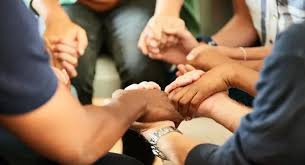 ASSÉDIO MORAL - Derivações
ASSÉDIO MORAL EM RAZÃO DO GÊNERO – 
GÊNERO é uma construção social que se revela em conjunto de expectativas, papéis, gestos, linguagem, roupas, profissões, posturas e comportamentos que se impõem a todas as pessoas quando nascem e que tem como base o sexo biológico. A pessoa quando nasce é enquadrada como homem ou mulher e a partir daí se define o papel e comportamentos adequados que ela deve adotar na vida em sociedade.
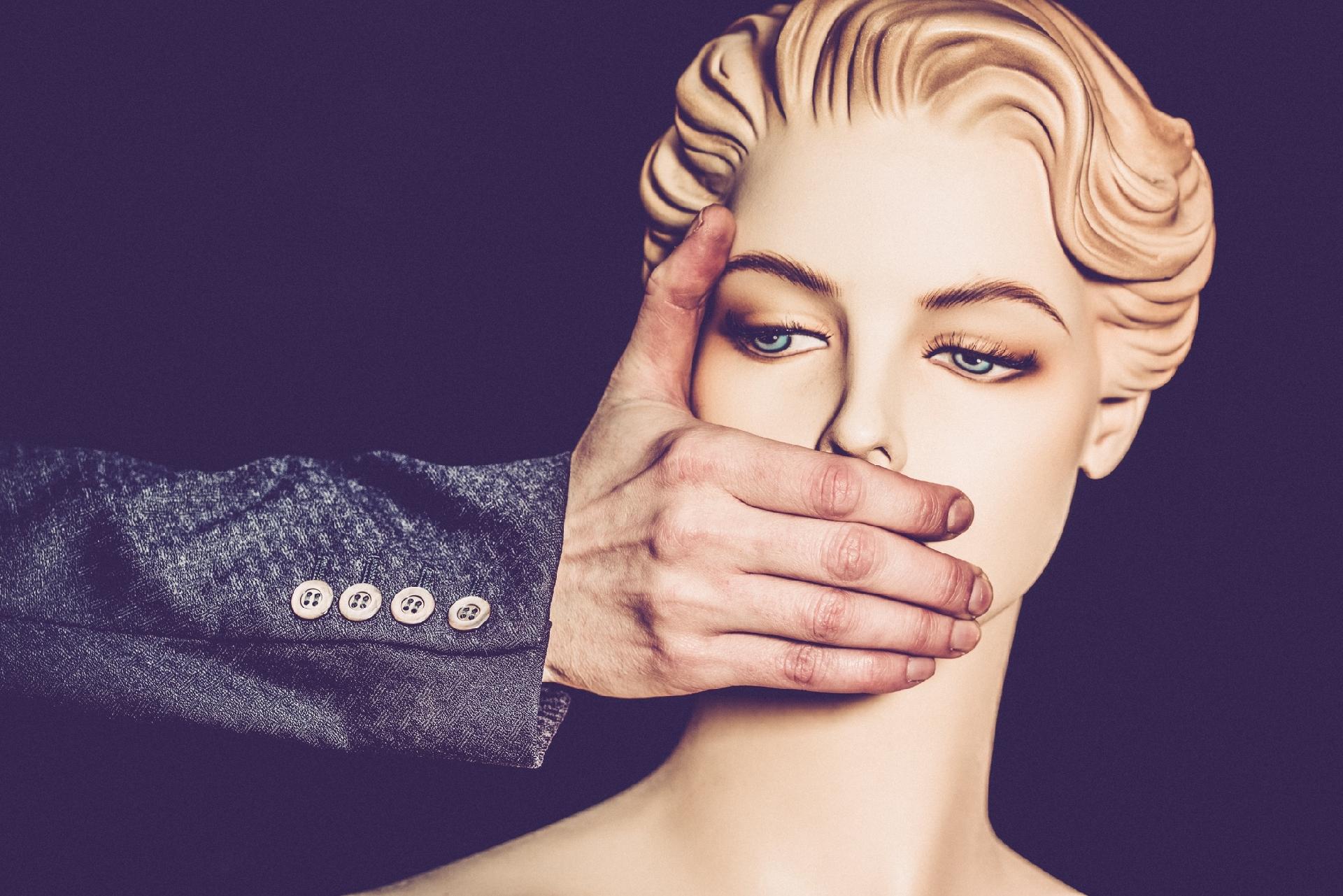 ASSÉDIO MORAL - Derivações
FORMAS DE VIOLÊNCIA NO TRABALHO  EM RAZÃO DO GÊNERO –

Manterrupting (homens que interrompem) – ocorre quando um homem interrompe constantemente uma mulher, de maneira desnecessária, não permitindo que ela consiga concluir suas ideias;
Mansplaining (homens que explicam) - quando um homem dedica seu tempo para explicar algo óbvio a uma mulher, de forma didática, como se ela não fosse capaz de entender;
ASSÉDIO MORAL - Derivações
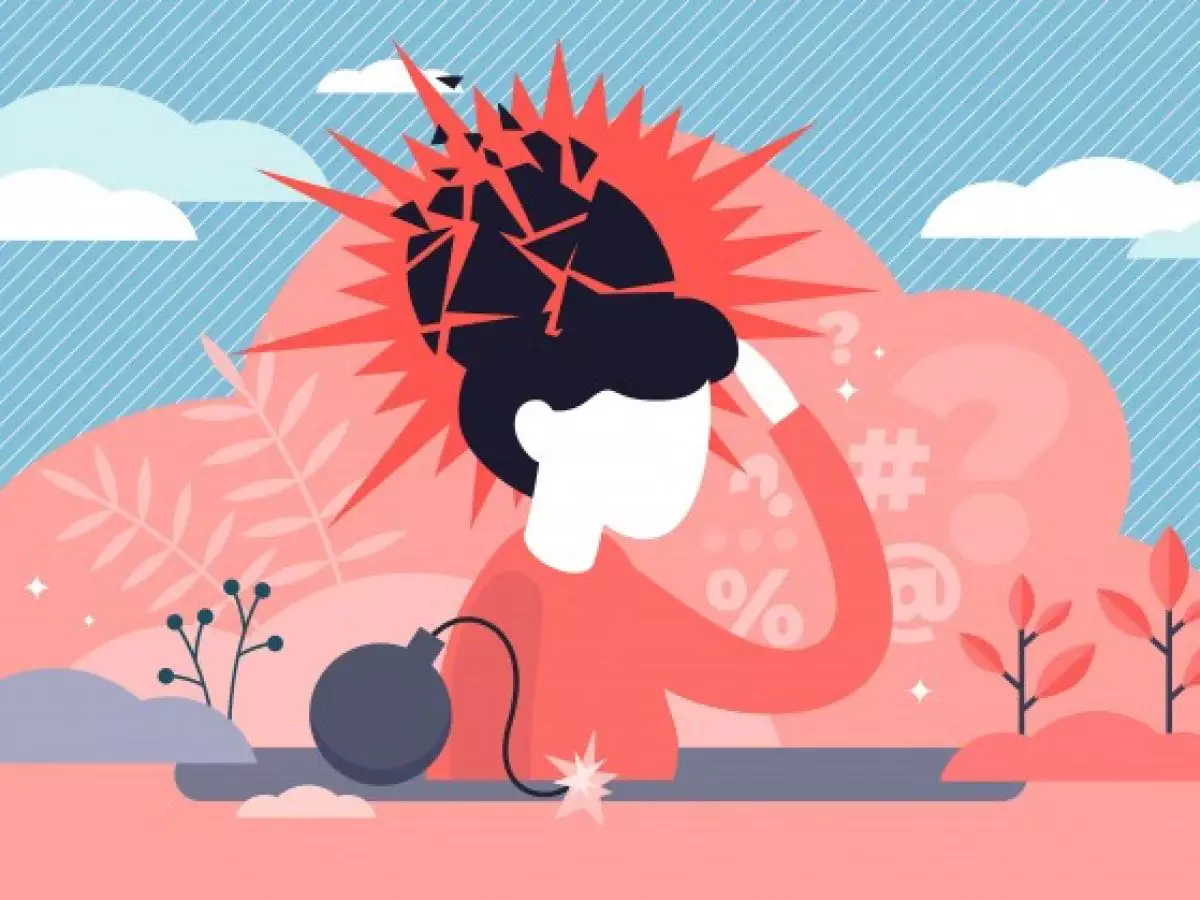 Bropriating (apropriação) - Quando um homem se apropria da mesma ideia já expressa por uma mulher, levando os créditos por ela.

Gaslighting (a luz [inconstante] do candeeiro a gás’)  - é um dos tipos de abuso psicológico que leva a mulher a achar que enlouqueceu ou está equivocada sobre um assunto, sendo que está originalmente certa. É um jeito de fazer a mulher duvidar do seu senso de percepção, raciocínio, memórias e sanidade. Exs: “Você está exagerando”; “Pare de surtar”; “Não aceita nem uma brincadeira?”; “Você está louca”
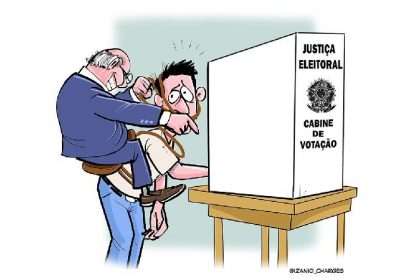 ASSÉDIO MORAL - Derivações
ASSÉDIO ELEITORAL - toda espécie de coação, intimidação, ameaça, humilhação constrangimento ou suborno associados a determinado pleito eleitoral, no intuito de influenciar ou manipular o voto, apoio, orientação ou manifestação política de trabalhadores e trabalhadoras no local de trabalho ou em situações relacionadas ao trabalho.
ASSÉDIO MORAL - Derivações
O QUE CONFIGURA ASSÉDIO ELEITORAL?
Promessa ou concessão de qualquer benefício ou vantagem vinculada ao voto, à orientação política e à manifestação eleitoral; 
Ameaça de prejuízo ao emprego ou às condições de trabalho; 
Constrangimento para participar de atos eleitorais ou utilizar símbolos, adereços ou qualquer acessório associados a determinada candidatura; 
Falas depreciativas e condutas que causem humilhação ou discriminação de trabalhadores e trabalhadoras que apoiam candidato diferente do defendido pelo/a empregador/a; 
Outras condutas que causem ou possuam o potencial de causar dano psicológico e/ou econômico associados a determinado pleito eleitoral – ex. palestras para “ensinar” a votar.
ASSÉDIO SEXUAL
ASSÉDIO SEXUAL
O QUE É O ASSÉDIO SEXUAL?
Toda conduta de natureza libidinosa, manifestada fisicamente, por palavras, gestos, olhares, mensagens ou outros meios, propostas ou impostas a pessoas contra sua vontade, causando-lhe constrangimento e violando a sua liberdade sexual.
Exs: contar piadas com caráter obscenos e sexuais;
          mostrar ou compartilhar imagens e/ou vídeos com conteúdo sexual;
          fazer comentários libidinosos sobre a aparência da pessoa;
          reproduzir gestos ou ruídos sonoros que indiquem interesse sexual.
ASSÉDIO SEXUAL - Espécies
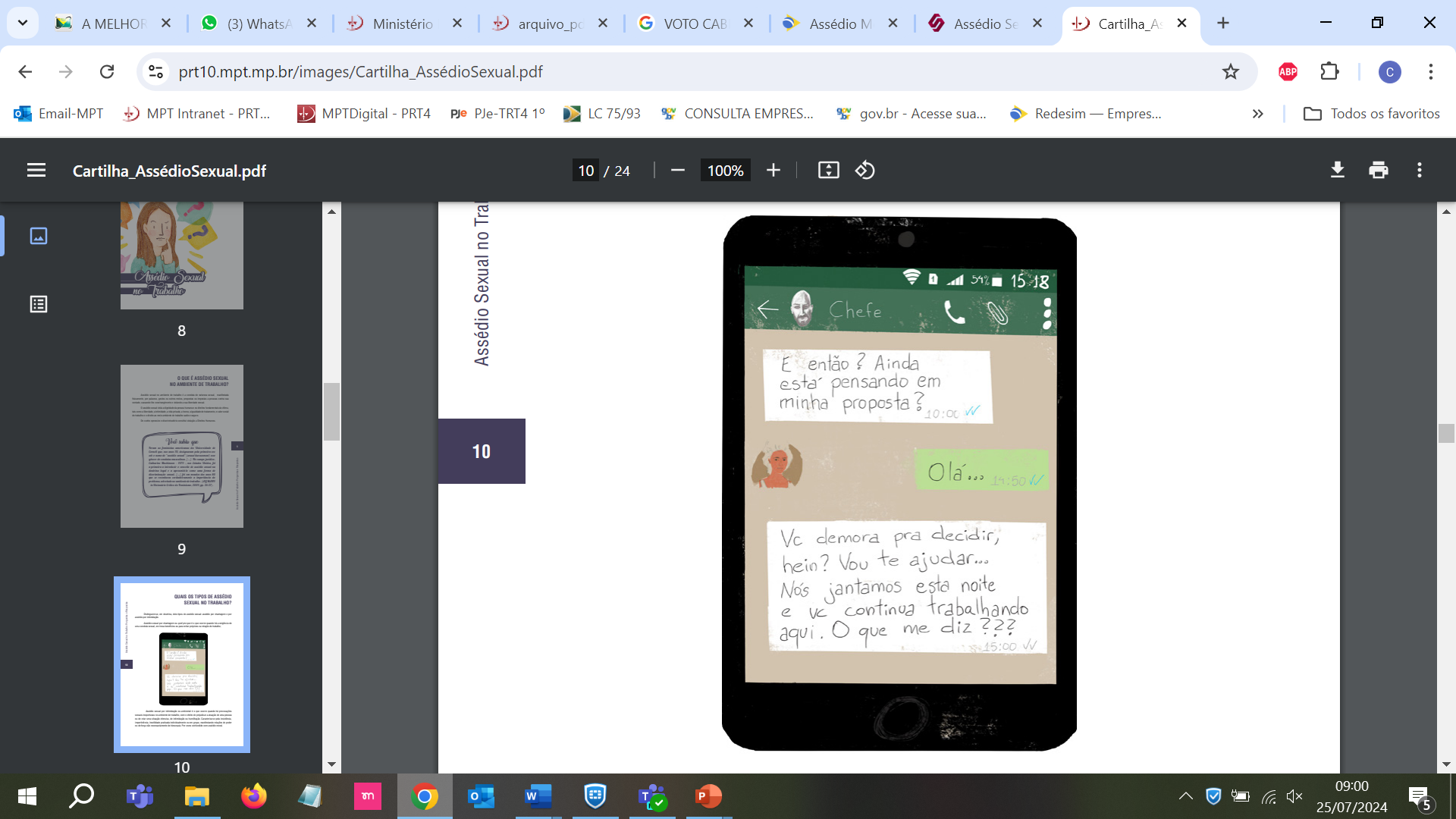 ASSÉDIO SEXUAL POR CHANTAGEM – QUID PRO QUÓ
Exige relação de superioridade hierárquica do (a) assediador (a) com a vítima.
É o assédio no qual a pessoa é obrigada a realizar ou tolerar determinadas condutas, sob pena de ser prejudicada (ou não beneficiada) na carreira. A chantagem pode ser explícita ou implícita.
ASSÉDIO SEXUAL - Espécies
Art. 216-A do Código Penal. Constranger alguém com o intuito de obter vantagem ou favorecimento sexual, prevalecendo-se o agente da sua condição de superior hierárquico ou ascendência inerentes ao exercício de emprego, cargo ou função.                
  Pena – detenção, de 1 (um) a 2 (dois) anos.                      
Parágrafo único. (VETADO)                      
§ 2o  A pena é aumentada em até um terço se a vítima é menor de 18 (dezoito) anos.
ASSÉDIO SEXUAL - Espécies
ASSÉDIO SEXUAL AMBIENTAL/POR INTIMIDAÇÃO
São as investidas/cantadas/brincadeiras praticadas no ambiente de trabalho, que embora impliquem abuso, não são postas como condição de ascensão e/ou manutenção do emprego.
O assédio por intimidação causa prejuízos de ordem moral que comportam indenização, mas NÃO constituem um tipo penal. 
É uma manifestação de poder ou de força, mas não necessariamente de hierarquia.
CONSEQUÊNCIAS DO ASSÉDIO MORAL  E SEXUAL NO CONTRATO
Pode configurar JUSTA CAUSA DO EMPREGADOR/RESCISÃO INDIRETA

Art. 483 da CLT - O empregado poderá considerar rescindido o contrato e pleitear a devida indenização quando:
a) forem exigidos serviços superiores às suas forças, defesos por lei, contrários aos bons costumes, ou alheios ao contrato;
b) for tratado pelo empregador ou por seus superiores hierárquicos com rigor excessivo;
c) correr perigo manifesto de mal considerável;
e) praticar o empregador ou seus prepostos, contra ele ou pessoas de sua família, ato lesivo da honra e boa fama;
f) o empregador ou seus prepostos ofenderem-no fisicamente, salvo em caso de legítima defesa, própria ou de outrem;
CONSEQUÊNCIAS DO ASSÉDIO MORAL  E SEXUAL NO CONTRATO
Indenização por danos morais e materiais (perdas e danos + lucros cessantes)
Discriminação? Lei 9.029/95
Adoeceu? 
Art. 20 da Lei 8.213/91. Consideram-se acidente do trabalho, nos termos do artigo anterior, as seguintes entidades mórbidas:
II - doença do trabalho, assim entendida a adquirida ou desencadeada em função de condições especiais em que o trabalho é realizado e com ele se relacione diretamente, constante da relação mencionada no inciso I.
Emissão de CAT + recebimento de auxílio previdenciário + adaptação de função ou horário + estabilidade no emprego após o fim do benefício previdenciário.
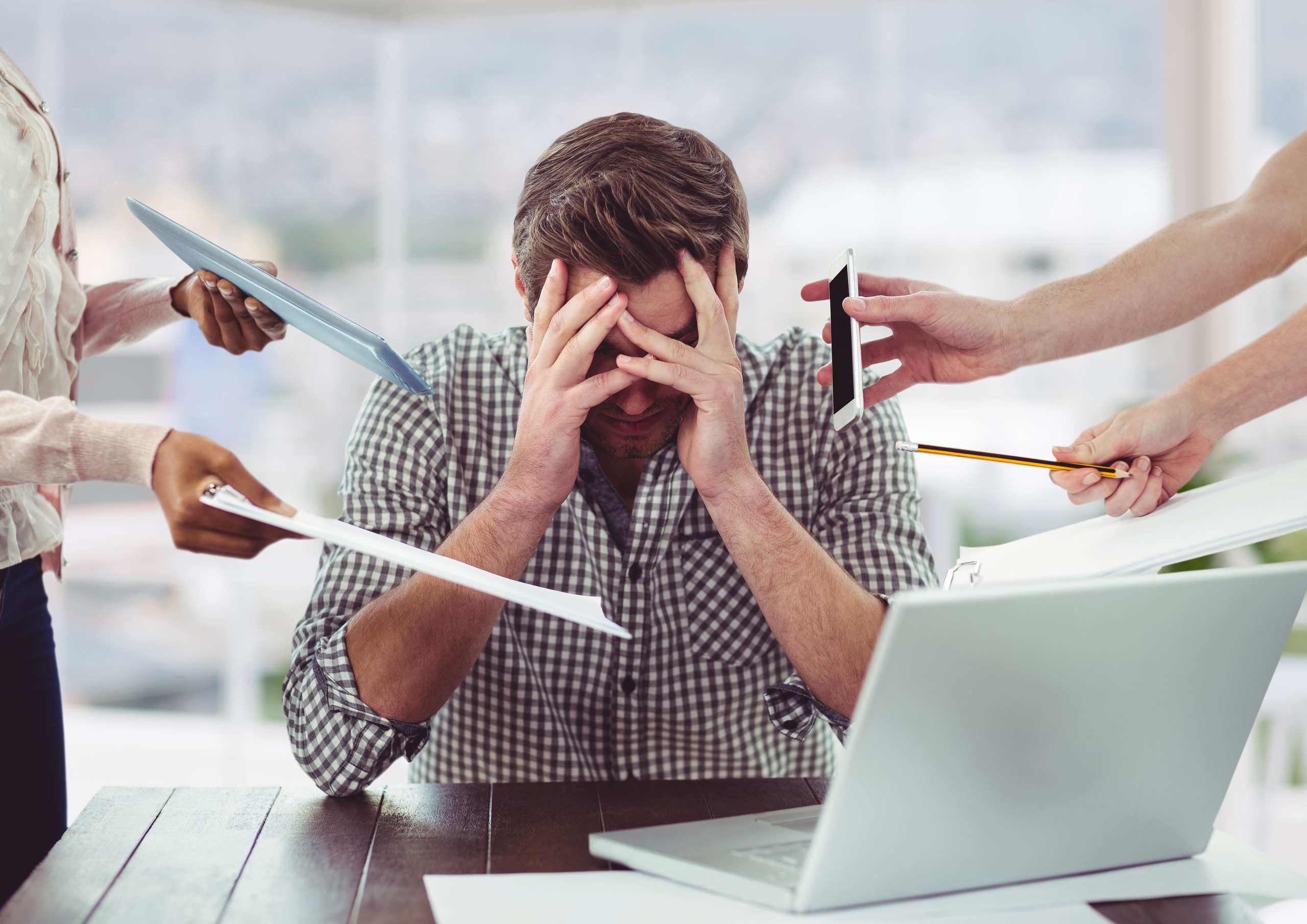 CONSEQUÊNCIAS DO ASSÉDIO MORAL  E SEXUAL NO CONTRATO
LEMBRAR –  A Síndrome de Burnout ou Síndrome do Esgotamento profissional é caracterizada por esgotamento físico e emocional, oriunda do ritmo de trabalho penoso e estressante, capaz de acarretar a incapacidade temporária ou definitiva para a prestação de serviços. 
O decreto 3.048/99, anexo II, elenca a síndrome de burnout como acidente de trabalho;
Em 2022 a OMS reconheceu o Bournout como doença ocupacional.
Burnout x Boreout = A diferença está nas causas. 
Enquanto o burnout é o resultado de sobrecarga de trabalho e acúmulo de funções, o boreout é resultado da monotonia e da falta de variedade na rotina
CONSEQUÊNCIAS DO ASSÉDIO MORAl/SEXUAL NO CONTRATO
E SE O (A) ASSEDIADOR (A) FOR EMPREGADO (A)?
Mudança de setor;
Transferência para outra função; Alteração da jornada de trabalho;
Dispensa por justa causa:
Art. 482 - Constituem justa causa para rescisão do contrato de trabalho pelo empregador:
b) incontinência de conduta ou mau procedimento;
h) ato de indisciplina ou de insubordinação;
j) ato lesivo da honra ou da boa fama praticado no serviço contra qualquer pessoa, ou ofensas físicas, nas mesmas condições, salvo em caso de legítima defesa, própria ou de outrem;
k) ato lesivo da honra ou da boa fama ou ofensas físicas praticadas contra o empregador e superiores hierárquicos, salvo em caso de legítima defesa, própria ou de outrem;

Ressarcimento civil
O QUE O SINDICATO PODE FAZER?
Prevenção e Conscientização
Promoção de campanhas educativas sobre assédio moral e sexual
Realização de palestras e workshops para informar trabalhadores sobre seus direitos
Distribuição de materiais informativos sobre como identificar e denunciar casos de assédio
Inclusão do tema em boletins e comunicações sindicais
 Fiscalização constante da CIPA
O QUE O SINDICATO PODE FAZER?
Suporte às Vítimas
Oferecimento de apoio jurídico especializado
Disponibilização de canais seguros para denúncias
Acompanhamento psicológico através de parcerias com profissionais
Orientação sobre procedimentos de denúncia e documentação de casos
O QUE O SINDICATO PODE FAZER?
Negociação Coletiva
Inclusão de cláusulas específicas sobre prevenção e combate ao assédio nas convenções coletivas - obrigação das empresas educarem/conscientizarem os gestores e empregados e de criarem canais efetivos de denúncia; 
Negociação de protocolos de prevenção e investigação com as empresas
Estabelecimento de comissões paritárias para tratar denúncias, com representante sindicais
Definição de medidas disciplinares para casos comprovados
O QUE O SINDICATO PODE FAZER?
Fiscalização e Monitoramento
Acompanhamento do ambiente de trabalho através dos dirigentes sindicais
Realização de pesquisas para mapear ocorrências
Monitoramento do cumprimento de acordos e protocolos
• Fiscalizar os canais de denúncia das empresas, solicitando acompanhamento regular
O QUE O SINDICATO PODE FAZER?
5. Representação Coletiva
Ajuizamento de ações coletivas em casos recorrentes
Mediação de conflitos entre trabalhadores e empresas
Atuação como assistente em processos individuais
Denúncia pública de casos graves e recorrentes
Emissão de CATs em caso de adoecimentos
O QUE O SINDICATO PODE FAZER?
6. Capacitação de Dirigentes
Formação específica sobre assédio moral e sexual
Treinamento para identificação e documentação de casos
Preparação para acolhimento adequado das vítimas
Atualização sobre legislação e jurisprudência
O QUE O SINDICATO PODE FAZER?
7. Políticas Internas
Criação de comissões ou secretarias específicas sobre o tema
Estabelecimento de protocolos internos de atendimento
Manutenção de registros e estatísticas sobre casos
Avaliação periódica das ações implementadas
O QUE O SINDICATO PODE FAZER?
8. Comunicação Estratégica
Divulgação de casos bem-sucedidos de enfrentamento
Campanhas de sensibilização da sociedade
Uso de redes sociais para ampliar alcance
Produção de conteúdo informativo acessível
OBRIGADA!
Viviann.mattos@mpt.mp.br